OAAS Fair Hearing/Appeal Rights of Participants
OAAS-TNG-24-002
Issued March 14, 2024
Agenda
Introduction
Rights of Participants
LDH Requirements
Guidance
OAAS-TNG-24-002
Page 2 of 20
Issued March 14, 2024
State & Federal Laws
Federal law governing fair hearings may be found at CFR, Title 42, Chapter IV, Part 431, Subpart E-Fair hearings for Applicants and Beneficiaries (42 CFR §§ 431.200 - 431.250), available at:
https://www.ecfr.gov/current/title-42/chapter-IV/subchapter-C/part-431/subpart-E

State law governing fair hearings may be found at Louisiana Revised Statutes 46:107, 49:955, and 49:956 and in the Louisiana State Plan under the Title XIX of the Social Security Act Medical Assistance
Right to an Appeal/Fair Hearing is REQUIRED for ALL adverse determinations/actions
Denial of services
Reduction of services (involuntary)
Termination/Discharge from services
Anything that changes a participant’s services/RUG allocation
OAAS-TNG-24-002
Page 3 of 20
Issued March 14, 2024
[Speaker Notes: Denials/Terminations Reasons:
Not meeting NFLOC
Not meeting Program Requirements
Waiver: Not a safe and legal environment, not cooperating, etc. 
LT-PCS: Not having at least one ADL at limited assistance or greater. 
ITC: for initials only
Reductions (involuntary): reduction in LT-PCS hours because of change in ADL index (LT-PCS) or a change in RUG Category (Waiver).]
Rights of Participants
OAAS-TNG-24-002
Page 4 of 20
Issued March 14, 2024
[Speaker Notes: ALL information presented in writing and/or verbal to the participant must be in a manner that they can understand.]
LDH Requirements
OAAS-TNG-24-002
Page 5 of 20
Issued March 14, 2024
LDH Requirements Continued
OAAS-TNG-24-002
Page 6 of 20
Issued March 14, 2024
Opportunities to Appeal
Decisions/Actions
Approved
Denied
Approved
Approved
Reduction in Services
Denied/Discharged
OAAS-TNG-24-002
Page 7 of 20
Issued March 14, 2024
Methods to Appeal
NOTE: If the appeal request deadline falls on a Saturday, Sunday, or state holiday, the individual has until the end of the next day which is not a Saturday, Sunday, or state holiday to request an appeal.
The Division of Administrative Law (DAL) has 90 calendar days from the date of the appeal requests to hold a hearing and make a decision.
OAAS-TNG-24-002
Page 8 of 20
Issued March 14, 2024
Timeliness of Appeals & Continuation of Services
OAAS has 7 business days to complete the SOE & SOE packet and submit to DAL

OAAS has 3 business days to extend the PA to continue services
OAAS-TNG-24-002
Page 9 of 20
Issued March 14, 2024
Things that OAAS does to prepare for appeal hearings:
Makes sure the correct exhibits are included and reflect the rules and polices and procedures in effect at the time of the assessment/adverse decision. 
Includes any documents or information used to make the decision.
Ex. Police reports, DSW reports, SCA letters, DSW progress notes, SRP decisions, physician letters. 
Reviews the current assessment. 
Makes sure it is valid and there are no miscorrelations or notebook entries that may need clarification. 
Reviews the previous assessment vs. current assessment.  
Be prepared to answer questions relative to this during the hearing. (i.e. start of services, date of service change)
OAAS-TNG-24-002
Page 10 of 20
Issued March 14, 2024
[Speaker Notes: Review the SOE Packet

Making sure that you have documents attached to support the decision.  If not it will just be "he said she said"  Relevant documents: police reports, dsw reports, SC letters and conversations, DSW progress reports, etc.]
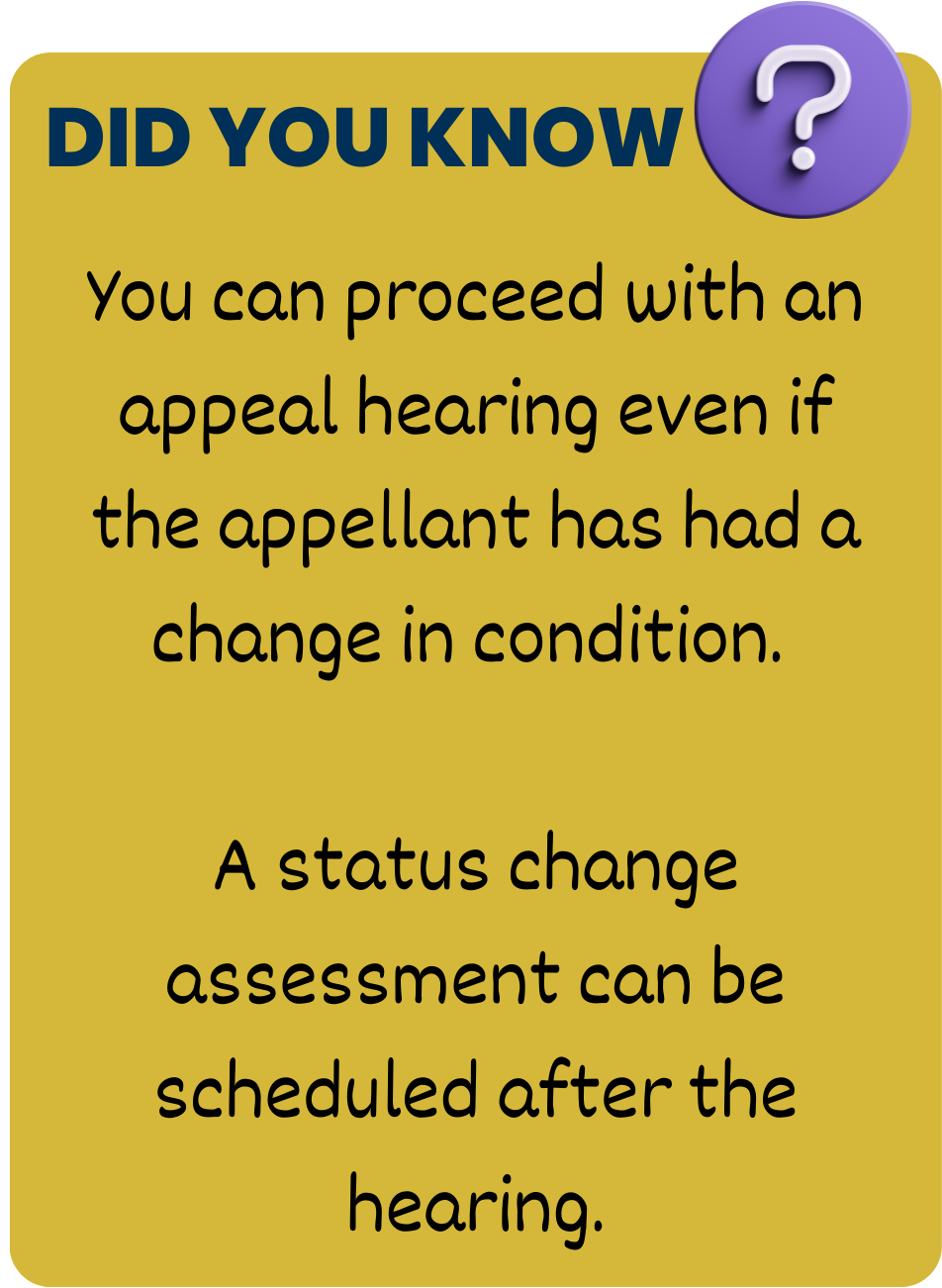 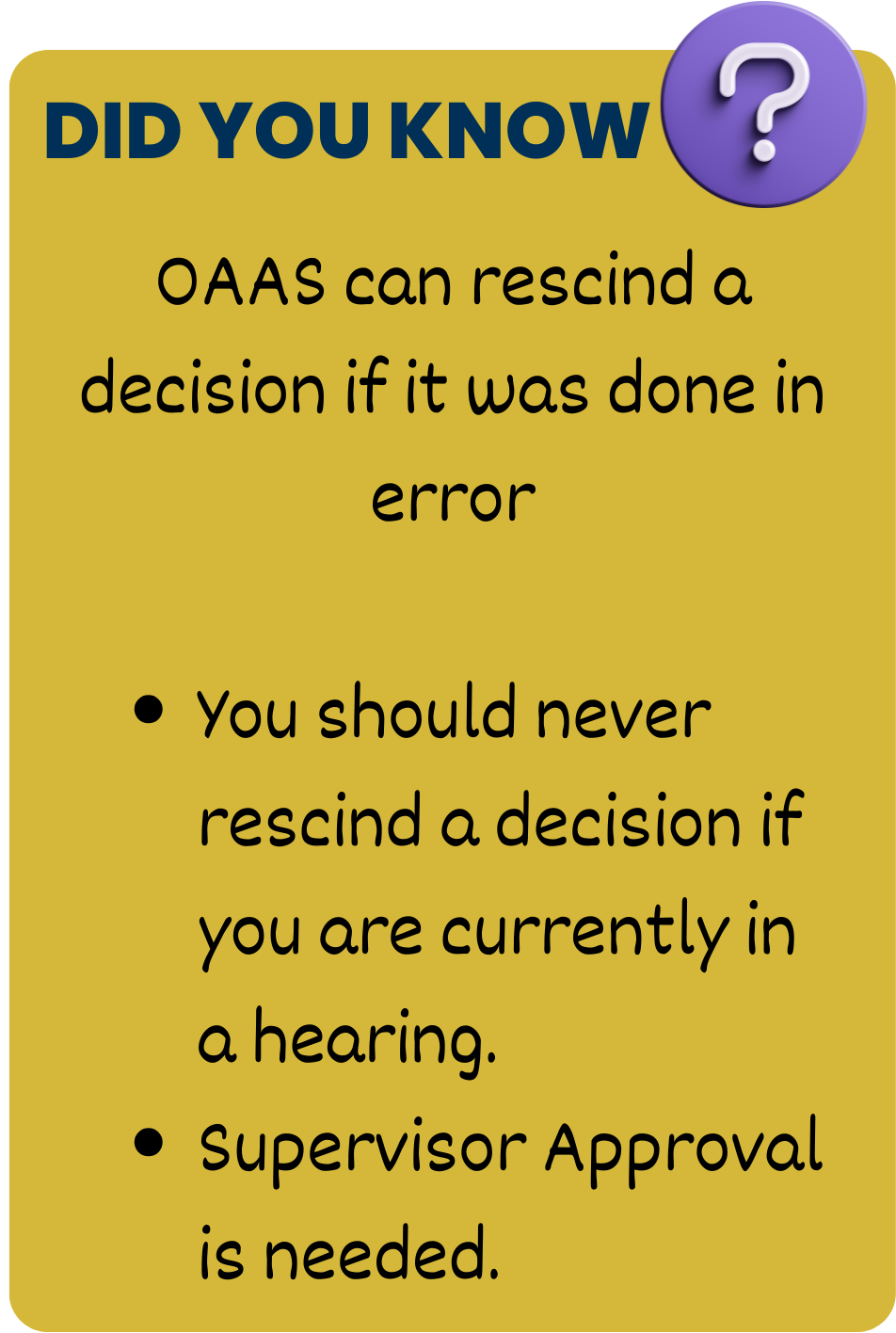 OAAS-TNG-24-002
Page 11 of 20
Issued March 14, 2024
When OAAS completes a MTD?
** MUST BE APPROVED BY OAAS PROGRAM MANAGER AND/OR POLICY
OAAS-TNG-24-002
Page 12 of 20
Issued March 14, 2024
[Speaker Notes: The appellant had a new iHC completed and/or a new iHC is scheduled.
If an appeal is pending, 
1. Rescind the decision that is being appealed and 
2. File a MTD.  
If an appeal is not pending, OAAS does not need to rescind the previous decision or issue a rescind notice.]
Provider Guidance
OAAS-TNG-24-002
Page 13 of 20
Issued March 14, 2024
SCAs role in Appeals
Review assessments to ensure coding and notebook entries are correct and correlate. 
Email OAAS Regional Office for reductions and denials/discharges. 
Ensure the Adverse Action is selected on the Electronic Plan of Care (EPOC) when there is a reduction in the participant’s budget allocation.  
Be prepared to answer questions and provide assessment documentation or other documentation that OAAS will need in making a decision.  
Be prepared to participate in an appeal hearing.
Explain to the participant their rights to a fair hearing and how to appeal.
PROVIDERS ARE NOT ALLOWED TO APPEAL. THIS IS A RIGHT OF A PARTICIPANT. 
If the SCA has concerns please contact the Regional Office Staff.
OAAS-TNG-24-002
Page 14 of 20
Issued March 14, 2024
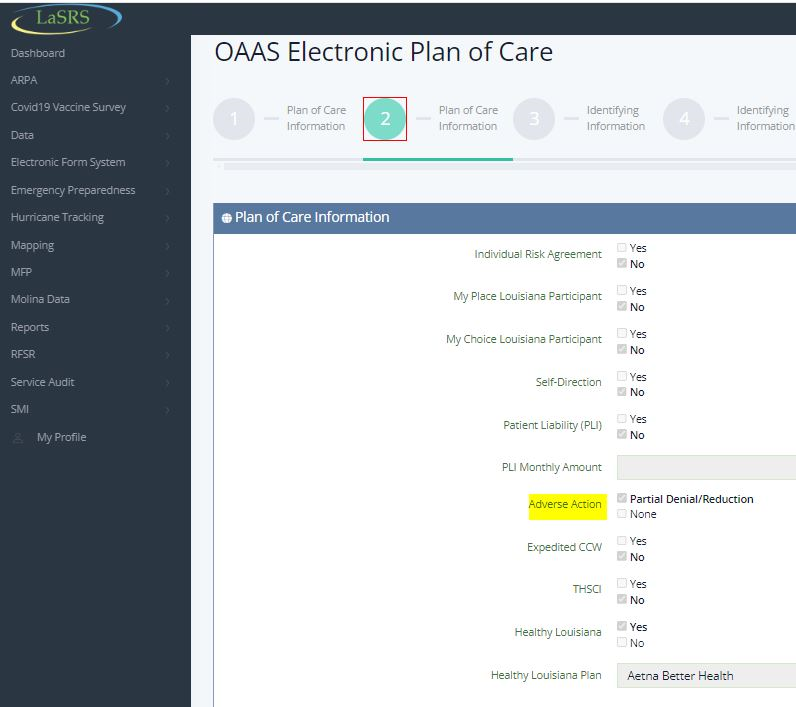 OAAS-TNG-24-002
Page 15 of 20
Issued March 14, 2024
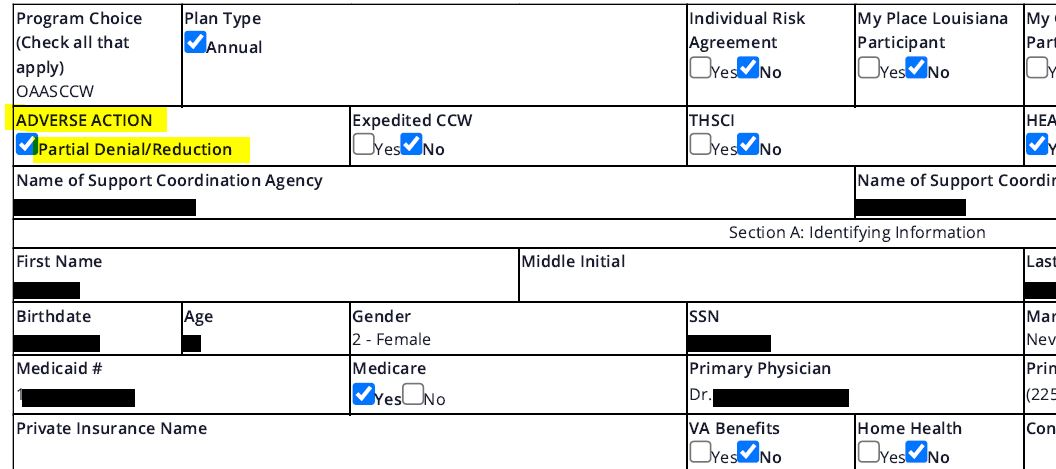 OAAS-TNG-24-002
Page 16 of 20
Issued March 14, 2024
SC Reminders Reduction & Denials/Discharge
Leave OPTS, interRAI-HC assessment in submitted status
Email OAAS RO within the required timeframes before the POC Expiration date.  
For Reductions: Enter revised POC into EPOC and select adverse action. 

OAAS RO will review the iHC for accuracy, complete the decision notice and mail to the participant along with fair hearing rights.
OAAS-TNG-24-002
Page 17 of 20
Issued March 14, 2024
DSP or DSW role in Appeals
Be prepared to provide documentation (ex. daily logs) as requested by OAAS or the SCA. 
DSWs and DSPs only participate at the request of the participant.
OAAS-TNG-24-002
Page 18 of 20
Issued March 14, 2024
Questions?
Contact OAAS RO and/or OAAS Provider Relations
OAAS-TNG-24-002
Page 19 of 20
Issued March 14, 2024
Tara DeLee, LCSW
Policy Development Division
Tara.Delee@la.gov
225-342-6491 (office)
OAAS-TNG-24-002
Page 20 of 20
Issued March 14, 2024